Engineered plants detect explosives, air pollution and toxic chemicals
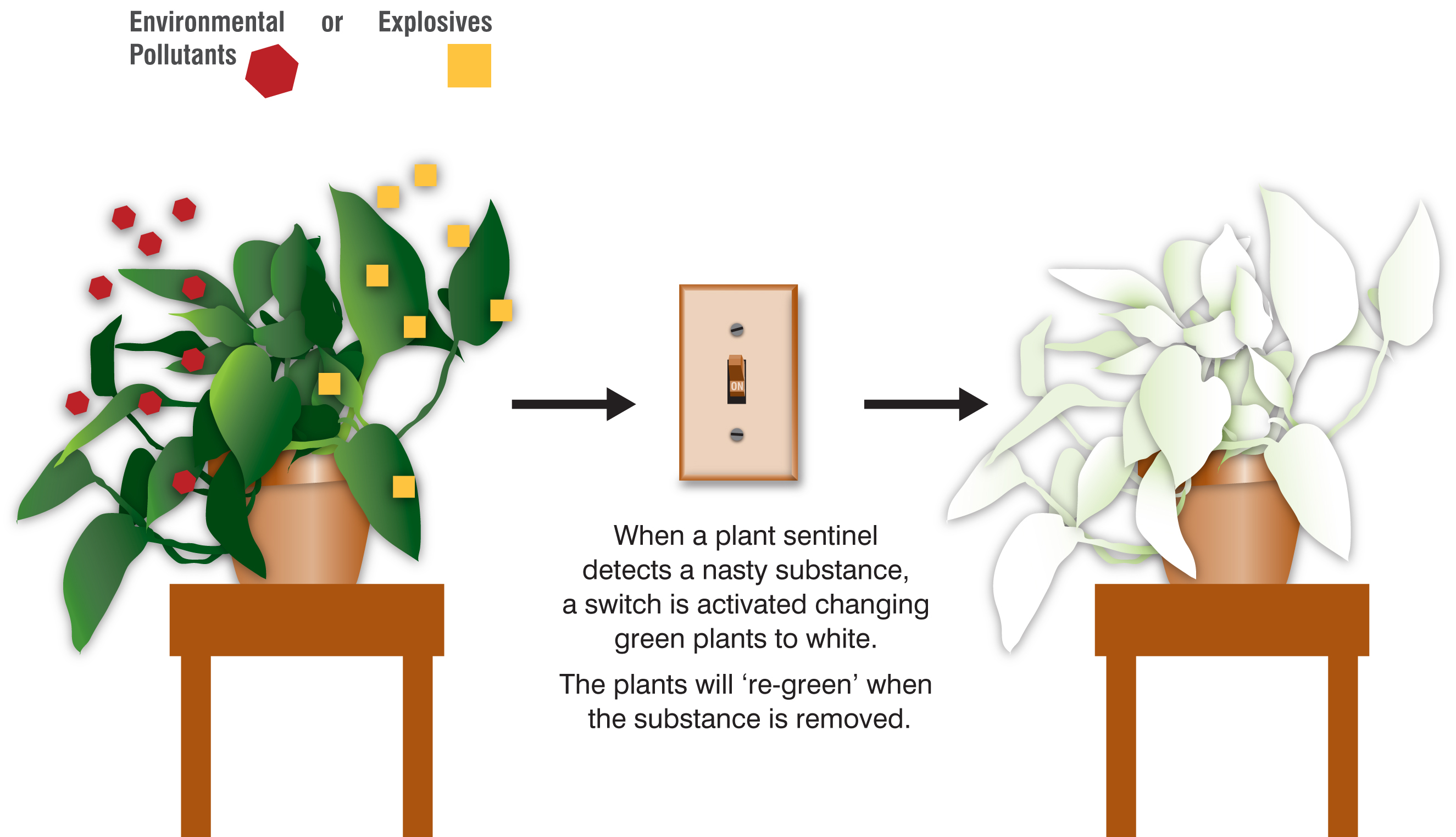 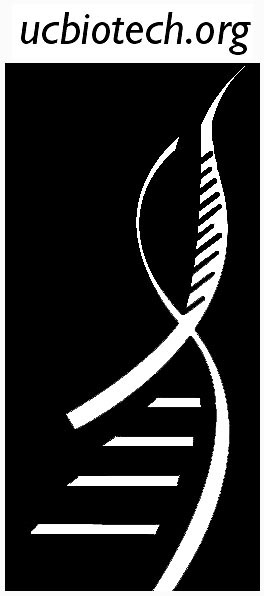 SOURCE: “Re-engineered plants may root out terrorism threats”, Denver Post, 1/27/11.
[Speaker Notes: February 17, 2011]
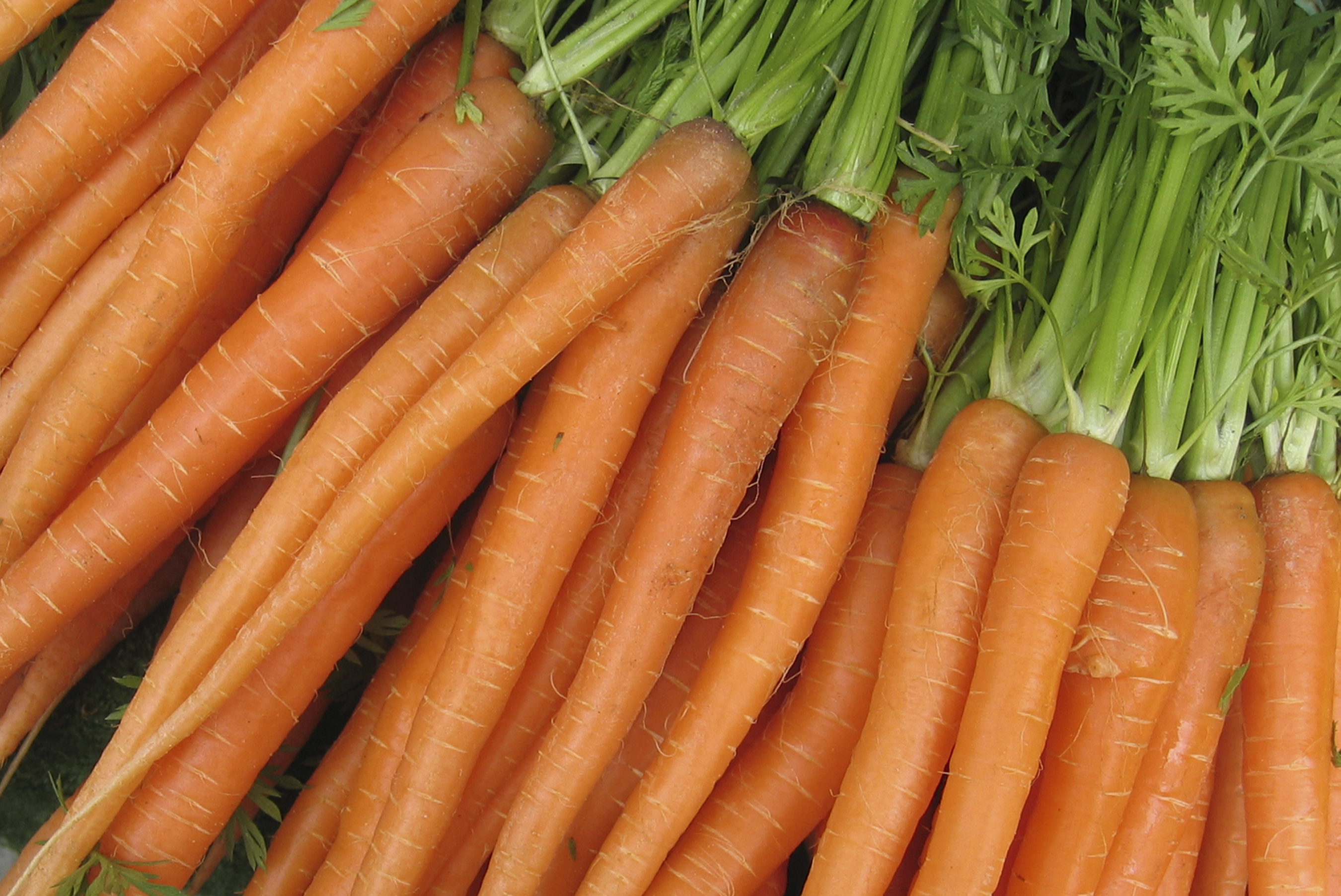 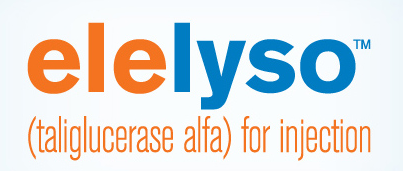 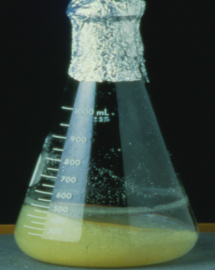 For first time, FDA approved a drug for Gaucher disease produced in a GE plant
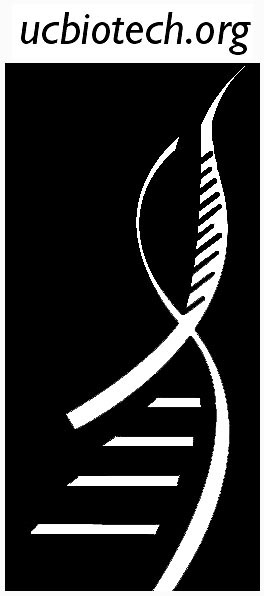 SOURCE: “First plant-made drug on the market”, Nature News Blog,  5/2/12
[Speaker Notes: May 4, 2012]